Welcome
[Speaker Notes: Kim]
General Membership Meeting January 19, 2021
Opening Remarks and Circle Update 
Finance Report 
Grant Committee Report  
Member’s Choice Award Report 
Membership and Outreach Committee Report 
Nominations for 2021-2022
Introduction of Committee Chairs for 2021-2022
Closing Remarks
[Speaker Notes: Kim]
2019-2020 Executive Board
Kim Malat, Chair
Tami Zavislan, Vice-Chair
Jodi Davis, Past Chair
Donna Kreis, Treasurer
Sara Burley, Secretary
[Speaker Notes: Kim]
Thank you,Jodi Davis, for eight years of leadership!
2019-2020 Committee Chairs
Grant Committee Chair 
Rosemary King Johnston
 
Membership and Outreach Committee Co-Chairs
Lisa Fuller
Carol Wright
[Speaker Notes: Kim]
2019-2020 Committee Chairs
Members’ Choice Award Committee Chair
Terri Garland
 
10th Anniversary Committee Co-Chairs
Sherifa ClarkeRobin Tomechko
[Speaker Notes: Kim]
State of the Circle
2020 Challenges
All Meetings Conducted by Videoconference
Few Chances to Meet
10th Anniversary Celebration Postponed

2020 Successes
Grants Awarded as Scheduled
Inaugural Members’ Choice Award
87% of Members Renewed
[Speaker Notes: Kim

Very pleased with Growfund

New processes make administration simpler]
Circle Update – Grants to Date
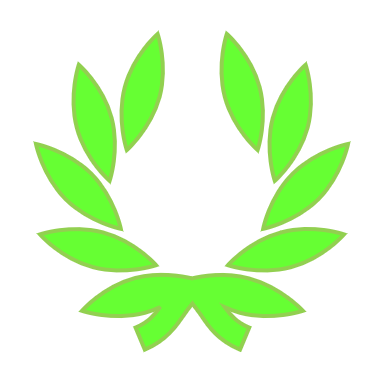 10 Years
$402,067.30
122 Grants

53 Nonprofits serving women, families, and children in Harford County
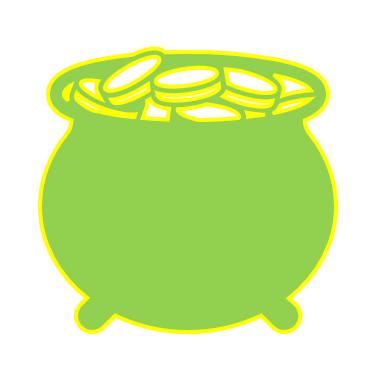 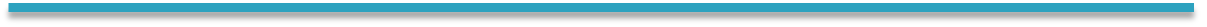 [Speaker Notes: Kim]
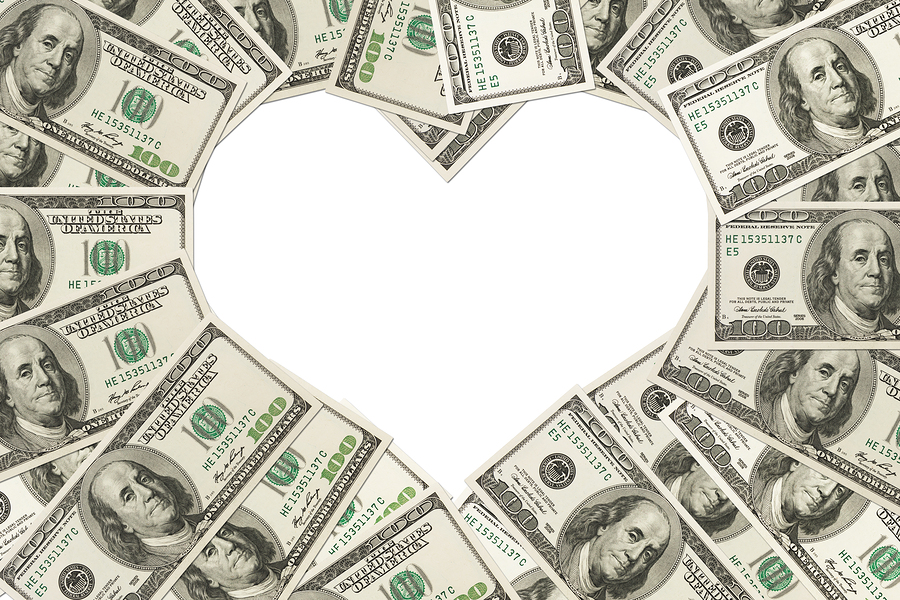 $402,067.30
[Speaker Notes: Kim]
Growfund Changes
Changes to reduce risks and processing times that accompany paper and manual processing.

Hard copy checks not accepted after March 1st from unregistered contributors.

Tax letters only available to registered contributors.
[Speaker Notes: Kim

We are pivoting to adapt to changes necessitated by COVID-19

New opportunities are presented

Some uncertainty regarding events

We want to celebrate our successes, but we need to be safe

Committed to grant making, but celebrations may look different]
Growfund Changes 3/1/21
Donate by credit card, e-check or interaccount transfer (open a personal Growfund account and transfer to WGC)
Registered Growfund users:
Paper checks accepted
Paper checks under $5,000 - $20 processing fee
Contribute via wire transfers and transfers from external donor advised funds (DAF)
[Speaker Notes: Kim

We are pivoting to adapt to changes necessitated by COVID-19

New opportunities are presented

Some uncertainty regarding events

We want to celebrate our successes, but we need to be safe

Committed to grant making, but celebrations may look different]
Growfund Changes 3/1/21
Register for a free Growfund account to have access to tax letters for 2021 or other features including statements and external DAF transfers.  
No minimum to open an account
No fee to open and register for an account
Access all contributions, distributions, statements, and tax letter history in your dashboard 
Letter will be sent to all WGC members.
[Speaker Notes: Kim

We are pivoting to adapt to changes necessitated by COVID-19

New opportunities are presented

Some uncertainty regarding events

We want to celebrate our successes, but we need to be safe

Committed to grant making, but celebrations may look different]
Help Wanted
Join or Renew!
Photography / Video
Graphic Design
Committees
10th Anniversary
Membership
Grant
[Speaker Notes: Kim]
Finance Update
Donna Kreis
[Speaker Notes: Kim introduce Donna]
Fund Balances
$137,408.63 - Endowed Fund (as of 12/31/2019)
$42,295.39 - Grant Fund for 2021 (as of 1/16/2021)*
$1,714.74 - Grant Fund for 2022 (as of 1/16/2021)*
$ 4,024.91 - Administrative Fund (as of 1/16/2021)*

Balances Subject to Reconciliation
* Unofficial balance
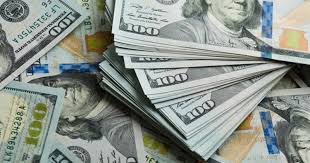 [Speaker Notes: Donna]
2020 Sponsorships and Donations
Increases Grant Pool and Reduces Expenses

$125 Gift to Administrative Fund
$3,297.40 Gifts to Grant Fund
$87.50 In-kind Donation
$1,265.02 Savings from Members Covering Transaction and Grant Distribution Fees
Grant Committee Report
Rosemary King Johnston
[Speaker Notes: Donna introduce Rosemary]
2020 Grant Year
25 applications reviewed by 16 Committee members

$44,220 awarded to 12 grantees
Thanks to your philanthropy, we estimate serving:
517 children
290 women
385 families
2021 Grant Year Timeline
January 11 –  Guidelines and application posted
January 25 – Pre-application meeting for potential applicants
February 4 – Grant Committee meeting
March 12 – Applications due 
March 17 to  April 21 – Individual reviews by Committee
April 23 – Committee meeting - discussion and recommendations
Late April – Recommendations to Board
May – General membership meeting vote on recommendations
June – Notification to grantees, funds disbursed, press release
[Speaker Notes: Rosemary]
2021 Grant Year
What better way to spend WGC funds? 
Want to be more involved? 

The Committee welcomes your participation.
Members’ Choice Award
Terri Garland
[Speaker Notes: Kim introduce Tami]
Members’ Choice Award
Committee Members
Terri Garland
Jodi Marschhauser
Kathi Santora
Tami Zavislan
[Speaker Notes: Tami]
Members’ Choice Award
2020 – First Year for the Members’ Choice Award
Distribution from the Endowed Fund
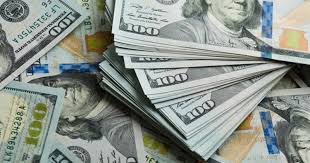 [Speaker Notes: Tami]
2020 Members’ Choice Award
Harford County Family Assistance Fund
$4,735.54
Nominated by Marlene Lieb
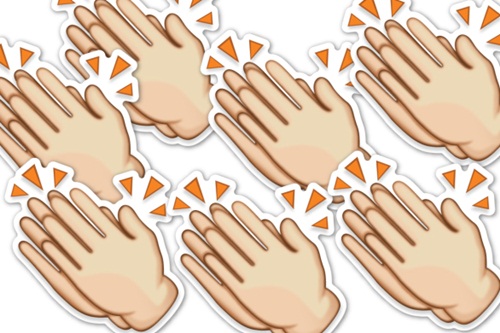 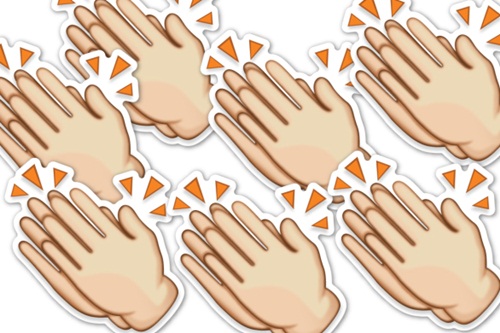 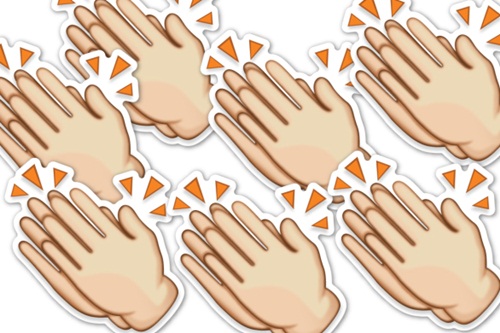 [Speaker Notes: Tami]
Harford County Family Assistance Fund
Over my years of serving on the Harford County Dept. of Social Services Board (DSS), and in my 6 years as a foster parent in Harford County, I have witnessed first-hand the impact of the funds raised in support of programs whose funding is not part of the State DSS operating budget. It (the Family Assistance Fund) provides support in Harford County for school clothing and supplies for foster children, Nurturing Parenting programs, Ready By 21 programming, Adoption and Reunification celebrations and other services that support foster care and help children and families thrive.
						- Marlene Lieb
[Speaker Notes: Tami]
2020 Members’ Choice Award
2020 Members’ Choice Award
Membership and Outreach Committee Report
Lisa Fuller
[Speaker Notes: Tami introduce Lisa and Carol]
Membership
2020 – 81 Members Today
5 new members in 2020

2021 – 2 New Members
2 new members to date this year!

2021– Members Renewed
4 members renewed or starting monthly payment
[Speaker Notes: Lisa/Carol

Stress importance  of membership – members = grants]
The greater our membership, the greater our giving!

Do you have a friend, family member or colleague who is interested in the Women’s Giving Circle? 
Share with them power of women’s philanthropy!
We are neighbors helping neighbors!
[Speaker Notes: Lisa/Carol

Important to maintain a presence for membership]
Renew
Go to the “Join/Renew” page of our website at: www.harfordwomengiving.org

Options:
Credit Card
Electronic Check
Paper Check through February 28
Paper Check after March 1 if Registered with Growfund

Instructions online or send an email to: wgcharfordmembership@gmail.com
[Speaker Notes: Lisa/Carol]
Renew Using Auto-Pay
Go to the “Join/Renew” page of our website at: www.harfordwomengiving.org
Pay the $50 administrative fee using the link
Set-up a recurring payment for the balance 
Credit Card
Electronic Check
Start in January = $41.67 month x 12 months
Can start in any month!
[Speaker Notes: Lisa/Carol]
Stay Connected!
“Like" the WGC Facebook page and “share” the posted news and events
Follow us on Instagram
Visit our website
Forward emails and posts to your philanthropic friends
Update your email address as needed!
[Speaker Notes: Lisa/Carol]
Nominating Committee
Terri Garland
[Speaker Notes: Tami introduce Lisa and Carol]
Nominating Committee
Terri Garland
Pat Palinkas
Linda Bealefeld
The Proposed Executive Board 2021-2022
Donna Kreis
Chair

Bonnie Miranda
Vice-Chair and Secretary

Monica Worrell
Treasurer 

Kim Malat
Past Chair
[Speaker Notes: Kim]
Remarks andIntroduction of Committee Chairs
Donna Kreis
Committee Chairs for 2021-2022
Grant Committee Co-Chairs
Sara Burley
Sarah Ortiz-Brown
 
Membership and Outreach Committee Chair
Donna Kahoe
Closing Remarks
Tami Zavislan
[Speaker Notes: Kim introduce Tami]
Thank you!